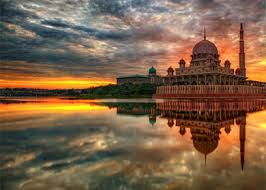 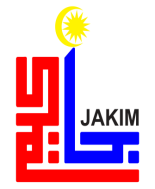 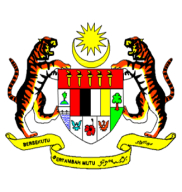 KHUTBAH MULTIMEDIA JAKIM
KELUARGA BAHAGIA
NEGARA SEJAHTERA
(4 November 2016 / 4 Safar 1438)
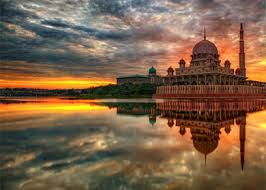 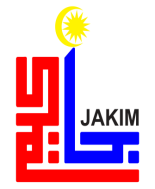 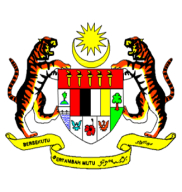 KHUTBAH MULTIMEDIA JAKIM
PUJIAN KEPADA ALLAH SWT
ﯯ ﯰ ﯱ ﯲ ﯳ ﯴ ﯵ ﯶ ﯷ ﯸ ﯹ ﯺ،
(سورة الأعراف: ٤٣)
2
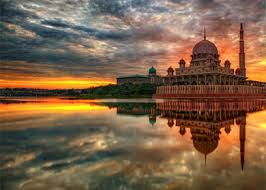 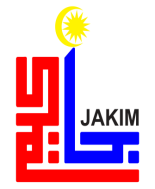 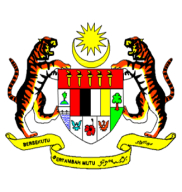 KHUTBAH MULTIMEDIA JAKIM
SYAHADAH
أَشهَدُ أَنْ لاَ إِلَهَ إِلاَّ اللهُ وَحدَهُ لاَ شَرِيكَ لَهُ، 
وَأَشهَدُ أَنَّ سَيِّدَنَا وَنَبِيَّنَا مُحَمَّدًا عَبدُهُ وَرَسُولُهُ؛
3
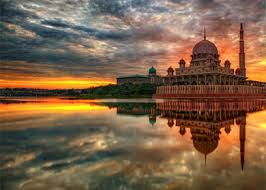 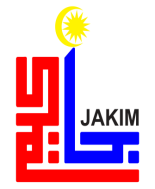 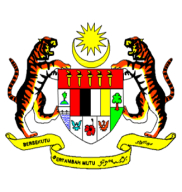 KHUTBAH MULTIMEDIA JAKIM
SELAWAT
اللَّهُمَّ صَلِّ وَسَلِّم وَبَارِكْ عَلَى سَيِّدِنَا مُحَمَّدٍ خَاتَمِ الأَنبِيَاءِ وَالمُرسَلِينَ وَعَلَى آلِهِ وَصَحبِهِ أَجمَعِينَ
4
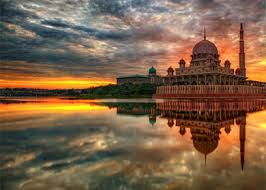 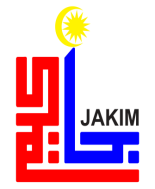 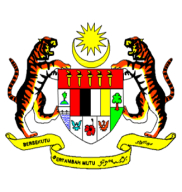 KHUTBAH MULTIMEDIA JAKIM
أَمَّا بَعدُ٬ 
فَيَا عِبَادَ اللهِ اتَّقـُوا اللهَ أَوصِيكُم وَإِيَّايَ بِتَقوَى اللهِ وَطَاعَتِهِ لَعَلَّكُمْ تُرحَمُونَ
5
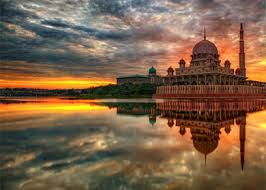 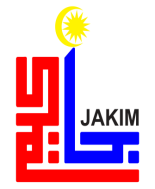 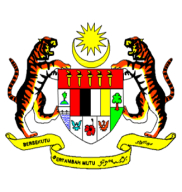 KHUTBAH MULTIMEDIA JAKIM
WASIAT IMAN
MARILAH SAMA-SAMA KITA MENINGKATKAN KETAKWAAN KEPADA ALLAH SWT DENGAN
melaksanakan 
segala perintah
meninggalkan 
segala larangan
MUDAH-MUDAHAN KEHIDUPAN INI DIBERKATI DI DUNIA DAN DI AKHIRAT.
6
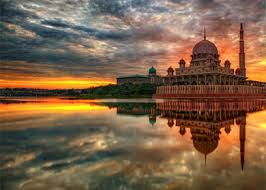 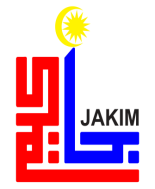 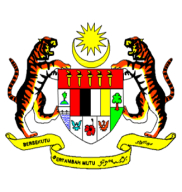 KHUTBAH MULTIMEDIA JAKIM
TAJUK KHUTBAH
KELUARGA BAHAGIA
NEGARA SEJAHTERA
7
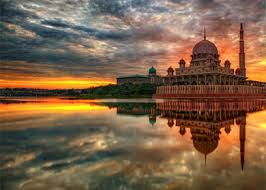 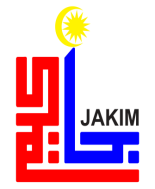 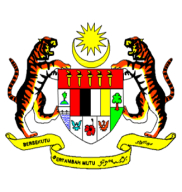 KHUTBAH MULTIMEDIA JAKIM
Keharmonian sesebuah negara adalah terletak pada kerukunan masyarakatnya, manakala kerukunan sesebuah masyarakat pula bergantung kepada kekuatan atau keutuhan institusi keluarga. 

Islam telah mengajar umatnya kaedah membina keluarga yang bahagia dan penyayang supaya dapat memperbaiki keadaan hidupnya, mengenal hak dan kewajipan dalam pergaulan supaya manusia beruntung di dunia dan akhirat.

Gejala keruntuhan keluarga terus berlaku dan adakalanya agak membimbangkan sehingga menyumbang kepada peningkatan pelbagai jenayah dalam masyarakat seperti penderaan, keganasan rumahtangga, lari dari rumah bahkan tragedi pembunuhan dan sebagainya.
8
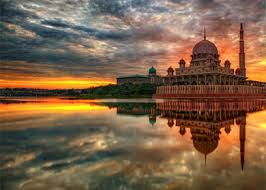 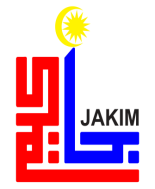 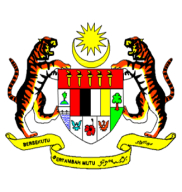 KHUTBAH MULTIMEDIA JAKIM
Ini menimbulkan kebimbangan banyak pihak yang sedar akan kesan jangka panjang pengabaian pembangunan keluarga sehingga menyukarkan pembentukan keluarga bahagia generasi masa hadapan. 

Persoalannya, mengapakah perkara ini boleh berlaku? Kenapa institusi keluarga yang ada pada masa kini tidak mampu mengekalkan keharmonian rumah tangga? Apakah yang menyebabkan keluarga bahagia yang diidamkan pada mulanya berakhir dengan keruntuhan?. 

Ya, tidak lain adalah disebabkan oleh faktor kelemahan nilai takwa yang menjadi syarat utama dalam pembinaan sebuah keluarga dan tunjang kepada kekuatan dalam masyarakat.
9
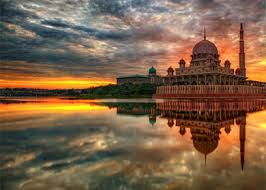 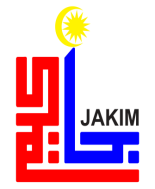 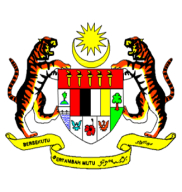 KHUTBAH MULTIMEDIA JAKIM
Firman Allah SWT
﴿ﭑ ﭒ ﭓ ﭔ ﭕ ﭖ ﭗ ﭘ ﭙ ﭚ ﭛ ﭜ ﭝ ﭞ ﭟ ﭠ ﭡ ﭢ ﭣ ﭤ ﭥ ﭦ ﭧ ﭨ ﭩ ﭪ ﭫ ﭬ ﭭ ﭮ ﴾
Maksudnya: 
“Wahai manusia, bertakwalah kepada tuhanmu yang menciptakan diri kamu (bermula) dari diri yang satu (Adam) dan yang menjadikan daripada  (Adam) itu pasangannya (isterinya-Hawa), dan  juga yang membiakkan dari keduanya- zuriat keturunan- lelaki dan perempuan yang ramai. Dan bertakwalah kepada Allah yang kamu selalu meminta dengan menyebut-nyebut namaNya, serta, peliharalah hubungan (silaturrahim) kaum kerabat; kerana sesungguhnya Allah sentiasa memerhati (mengawas) kamu”.
(Surah an Nisa’ : 1)
10
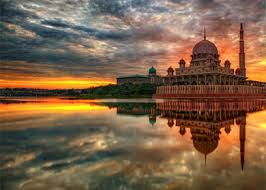 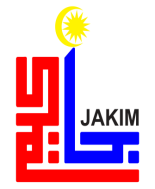 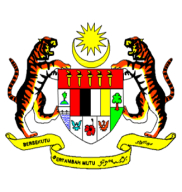 KHUTBAH MULTIMEDIA JAKIM
Pendaftaran Perceraian Tahun 2012 - 2014
11
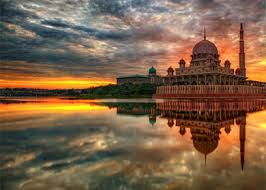 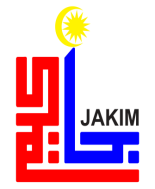 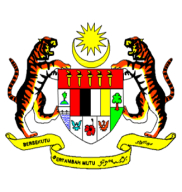 KHUTBAH MULTIMEDIA JAKIM
AKRT 2015
PDRM 2015
Remaja lari rumah
1,592
orang
12
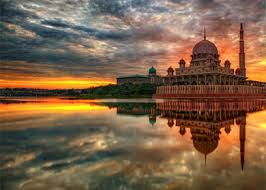 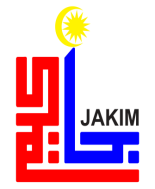 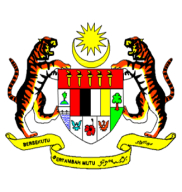 KHUTBAH MULTIMEDIA JAKIM
Suami isteri dan ibu bapa tidak boleh mencuaikan tanggungjawab mereka dalam menjalankan amanah perkahwinan yang dijanjisetiakan sebagaimana yang dicontohkan oleh kehidupan berkeluarga baginda Rasulullah SAW dan para sahabat.
Firman Allah SWT
﴿ﯯ ﯰ ﯱ ﯲ ﯳ ﯴ ﯵ ﯶ ﯷ ﯸ ﯹ ﯺ ﯻ ﯼ ﯽ ﯾ ﯿ﴾
Maksudnya: “Demi sesungguhnya, adalah bagi kamu pada diri Rasulullah itu contoh ikutan yang baik iaitu bagi orang yang sentiasa mengharapkan (keredhaan) Allah dan (balasan baik) hari akhirat serta ia pula menyebut dan mengingati Allah banyak-banyak (dalam masa susah dan senang)”. (Surah al Ahzab: 21)
13
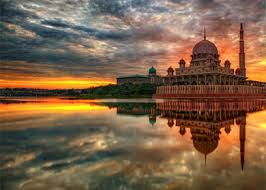 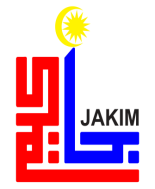 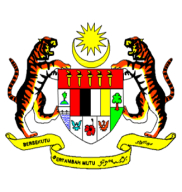 KHUTBAH MULTIMEDIA JAKIM
Ibu bapa, usah lupa akan perkara asas dalam membina sebuah keluarga yang bahagia iaitu cinta dan kasih sayang kepada seluruh ahli keluarga. 

Pada hari ini kita terlalu sibuk dengan urusan luar dengan alasan untuk mencari rezeki tetapi terlupa bahawa ahli keluarga terutama anak-anak sangat perlukan kasih sayang dan perhatian berbanding wang ringgit. 

Menurut Imam al-Ghazali, terdapat dua konsep kebahagiaan di sisi manusia iaitu, kebahagiaan di dunia dan kebahagiaan di akhirat bersandarkan keutamaan akidah atau ketakwaan berbanding perkara yang lain. Jika ini dapat dipenuhi, maka sudah pasti Allah SWT meredhai kita.
14
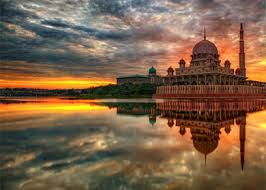 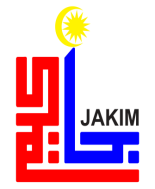 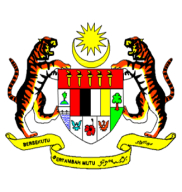 KHUTBAH MULTIMEDIA JAKIM
Firman Allah SWT
﴿ﯙ ﯚ ﯛ ﯜ ﯝ ﯞ ﯟ ﯠ ﯡ ﯢ ﯣ ﯤ ﯥ ﯦ ﴾
Maksudnya: 
“Dan di antara mereka pula ada yang berdoa: Wahai Tuhan kami; berilah kami kebaikan di dunia dan kebaikan di akhirat, dan peliharalah kami dari azab neraka..”
(Surah at-Taubah: 119)
15
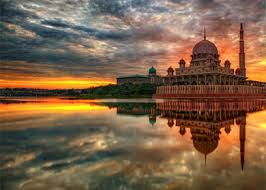 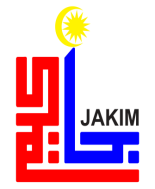 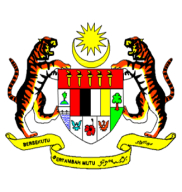 KHUTBAH MULTIMEDIA JAKIM
SAMBUTAN 
BULAN KELUARGA KEBANGSAAN 1MALAYSIA 2016 Ke-5


50 tahun 
Penubuhan Lembaga Penduduk dan Pembangunan Keluarga Negara (LPPKN)
16
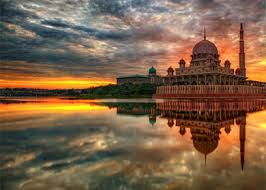 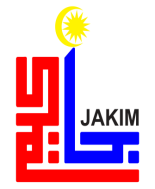 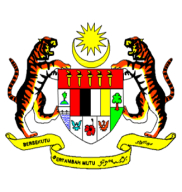 KHUTBAH MULTIMEDIA JAKIM
marilah kita bersama-sama membajai sifat kasih sayang dalam keluarga agar terus subur. Sememangnya membina sebuah keluarga yang bahagia bukanlah suatu perkara yang mudah kerana institusi keluarga itu mempunyai pelbagai ragam dan karenahnya. 

Namun kita harus sedar dan memahami bahawa dalam konteks bermasyarakat dan bernegara, semangat penyatuan dan perpaduan dilihat begitu penting ke arah mencapai dan membina sebuah negara bangsa yang makmur lagi harmoni. Jika nilai-nilai ini dihayati dengan mendalam, nescaya matlamat membina keluarga bahagia dan kesejahteraan negara akan tercapai, insya Allah.
17
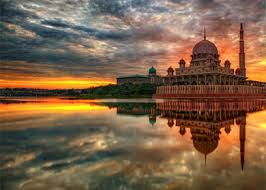 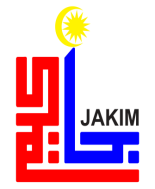 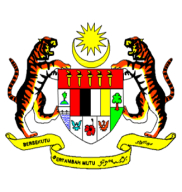 KHUTBAH MULTIMEDIA JAKIM
RUMUSAN KHUTBAH
1
18
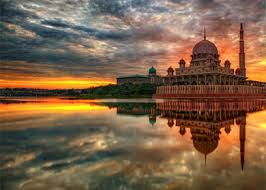 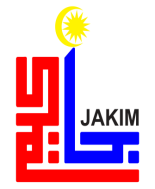 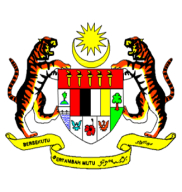 KHUTBAH MULTIMEDIA JAKIM
RUMUSAN KHUTBAH
2
19
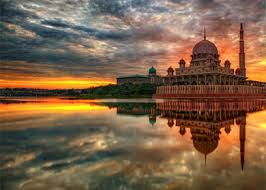 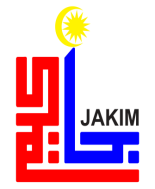 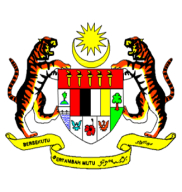 KHUTBAH MULTIMEDIA JAKIM
RUMUSAN KHUTBAH
3
20
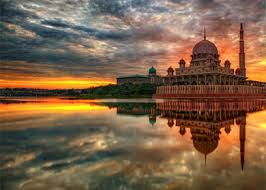 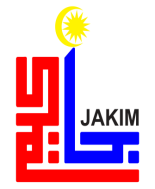 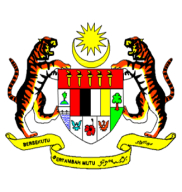 KHUTBAH MULTIMEDIA JAKIM
ﭸ ﭹ ﭺ ﭻ
﴿ﮉ ﮊ ﮋ ﮌ ﮍ ﮎ ﮏ ﮐ ﮑ ﮒ ﮓ ﮔ ﮕ ﮖ ﮗ ﮘ ﮙ ﮚ ﮛ ﮜ ﮝ ﴾
Maksudnya:
“Dan di antara tanda-tanda yang membuktikan kekuasaanNya dan rahmatNya, bahawa Ia menciptakan untuk kamu (wahai kaum lelaki) isteri-isteri dari jenis kamu sendiri, supaya kamu bersenang hati dan hidup mesra dengannya, dan dijadikanNya di antara kamu (suami isteri) perasaan kasih sayang dan belas kasihan. Sesungguhnya yang demikian itu mengandungi keterangan-keterangan (yang menimbulkan kesedaran) bagi orang-orang yang berfikir
(Surah ar Rum:  21)
21
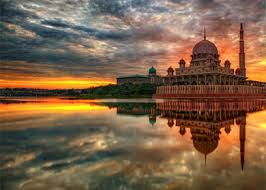 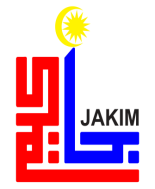 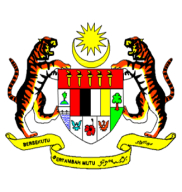 KHUTBAH MULTIMEDIA JAKIM
بَارَكَ اللهُ لِيْ وَلَكُمْ بِالْقُرْآنِ الْعَظِيْمِ، وَنَفَعَنِيْ وَإِيَّاكُمْ بِمَا فِيْهِ مِنَ الآيَاتِ وَالذِّكْرِ الْحَكِيْمِ، وَتَقَبَّلَ مِنِّيْ وَمِنْكُمْ تِلاَوَتَهُ إِنَّهُ هُوَ السَّمِيْعُ الْعَلِيْمُ. أَقُوْلُ قَوْلِيْ هَذَا وَأَسْتَغْفِرُ اللهَ الْعَظِيْمَ لِيْ وَلَكُمْ وَلِسَآئِرِ الْمُسْلِمِيْنَ وَالْمُسْلِمَاتِ وَالْمُؤْمِنِيْنَ وَالْمُؤْمِنَاتِ الأَحْيَاءِ مِنْهُمْ وَالأَمْوَاتِ، فَاسْتَغْفِرُوْهُ إِنَّهُ هُوَ الْغَفُوْرُ الرَّحِيْمُ.
22
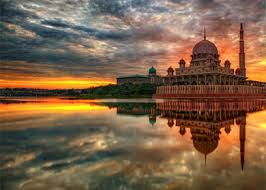 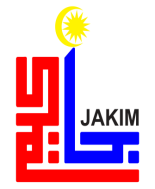 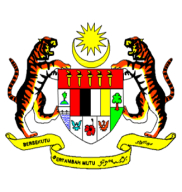 KHUTBAH MULTIMEDIA JAKIM
23
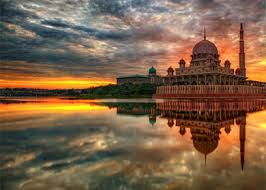 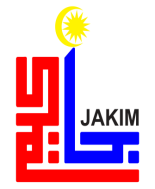 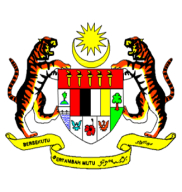 KHUTBAH MULTIMEDIA JAKIM
اَلْحَمْدُ لِلّهِ نَحْمَدُهُ وَنَسْتَعِيْنُهُ وَنَسْتَغْفِرُهُ وَنُؤْمِنُ بِهِ وَنَتَوَكَّلُ عَلَيْهِ 
وَنَعُوْذُُ بِاللهِ مِنْ شُرُوْرِ أَنْفُسِنَا وَمِنْ سَيِّئَاتِ أَعْمَالِنَا 
مَنْ يَهْدِهِ اللهُ فَلاَ مُضِلَّ لَهُ وَمَنْ يُضْلِلْهُ فَلاَ هَادِيَ لَهُ.
24
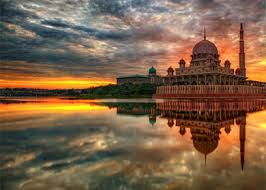 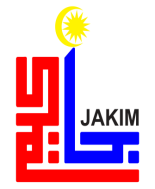 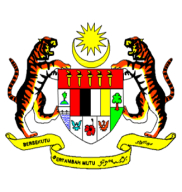 KHUTBAH MULTIMEDIA JAKIM
أَشْهَدُ أَنْ لاَّ اِلَهَ إِلاَّ اللهُ وَحْدَهُ لآ شَرِيْكَ لَهُ، 
وَأَشْهَدُ أَنَّ سَيِّدَنَا وَنَبِيَّنَا مُحَمَّدًا عَبْدُهُ وَرَسُوْلُهُ سَيِّدُ الْخَلاَئِقِ وَالْبَشَرِ
Aku bersaksi bahawa tiada tuhan yang disembah melainkan Allah yang Maha Esa dan tiada sekutu bagi-Nya. Aku juga bersaksi bahawa penghulu dan Nabi kami Muhammad SAW adalah hamba dan rasul-Nya penghulu segala makhluk dan manusia.
25
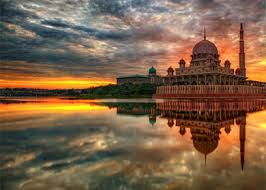 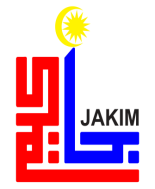 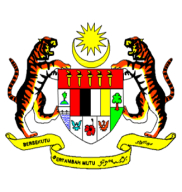 KHUTBAH MULTIMEDIA JAKIM
اَللّهُمَّ صَلِّ وَسَلِّمْ وَبَارِكْ عَلَى سَيِّدِنَا وَنَبِيِّنَا مُحَمَّدٍ 
وَعَلَى آلِهِ وَصَحْبِهِ أَجْمَعِيْنَ
Ya Allah, berilah selawat, sejahtera dan berkat ke atas penghulu dan Nabi kami Muhammad SAW,  kaum keluarga serta para sahabat baginda.
26
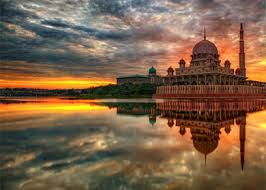 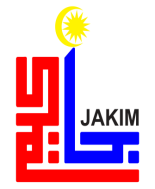 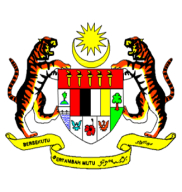 KHUTBAH MULTIMEDIA JAKIM
أَمَّا بَعْدُ فَيَا عِبَادَ اللهِ، إِتَّقُوْا اللهَ وَكُوْنُوْا مَعَ الصَّادِقِيْنَ. وَاعْلَمُوْا أَنَّ اللهَ سُبْحَانَهُ وَتَعَالىَ أَمَرَكُمْ بِأَمْرٍ بَدَأَ فِيْهِ بِنَفْسِهِ وَثَنَّى بِمَلآئِكَتِهِ الْمُسَبِّحَةِ بِقُدْسِهِ. فَقَالَ اللهُ تَعَالىَ مُخْبِرًا وَآمِرًا :
ﭲ ﭳ ﭴ ﭵ ﭶ ﭷ ﭸ ﭹ ﭺ ﭻ ﭼ ﭽ ﭾ ﭿ
اللَّهُمَّ صَلِّ وَسَلِّمْ عَلَى سَيِّدِنَا مُحَمَّدٍ وَعَلَى آل سَيِّدِنَا مُحَمَّدٍ
27
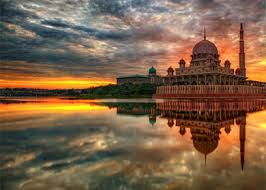 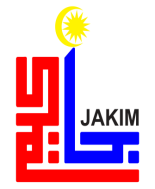 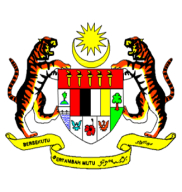 KHUTBAH MULTIMEDIA JAKIM
وَارْضَ اللّهُمَّ عَنِ الأَرْبَعَةِ الْخُلَفَاءِ الرَّاشِدِيْنَ سَادَاتِنَا أَبِى بَكْرٍ وَعُمَرَ وَعُثْمَانَ وَعَلِىٍّ بْنِ أَبِى طَالِبٍ، وَعَنْ أَزْوَاجِ نَبِيِّنَا الْمُطَهَّرَاتِ مِنَ الأَدْنَاسِ وَعَنْ أَهْلِ بَيْتِهِ وَقَرَابَتِهِ وَعَنْ سَائِرِ الصَّحَابَةِ الأَكْرَمِيْنَ وَالتَّابِعِيْنَ وَمَنْ تَبِعَهُمْ بِإِحْسَانٍ إِلَى يَوْمِ الدِّيْنِ. وَارْضَ عَنَّا بِرَحْمَتِكَ يَا أَرْحَمَ الرَّاحِمِيْنَ.
Ya Allah, kurniakanlah keredaan kepada empat orang khulafa ar-Rasyidin Saidina Abu Bakar, Umar, Usman dan Ali bin Abi Talib. Isteri-isteri Nabi yang suci, ahli keluarga, seluruh sahabat serta para tabiin. Juga, redhailah kami sekalian wahai Tuhan Yang Maha Penyayang.
28
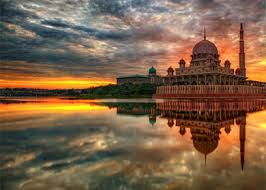 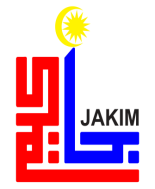 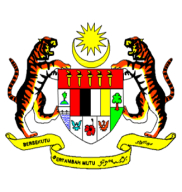 KHUTBAH MULTIMEDIA JAKIM
اَللّهُمَّ اغْفِرْ لِلْمُسْلِمِيْنَ وَالْمُسْلِمَاتِ وَالْمُؤْمِنِيْنَ وَالْمُؤْمِنَاتِ 
الأَحْيَاءِ مِنْهُمْ وَالأَمْوَاتِ
Ya Allah, ampunkanlah dosa golongan muslimin dan muslimat, sama ada yang masih hidup atau yang telah meninggal dunia
29
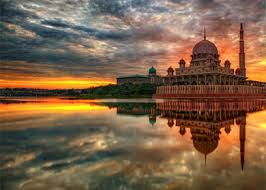 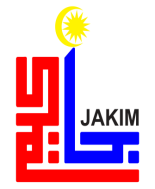 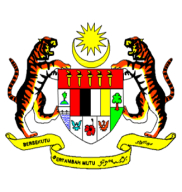 KHUTBAH MULTIMEDIA JAKIM
اَللّهُمَّ أَنْزِلِ الرَّحْمَةَ عَلَى السَّلاَطِيْنِ الْكِرَامِ، 
وَجَمِيْعِ الْمُسْلِمِيْنَ الْعِظَامِ، 
الَّذِيْنَ قَضَوْا بِالْحَقِّ وَبِهِ كَانُوْا يَعْدِلُوْنَ.
Ya Allah anugerahkanlah rahmat ke atas Raja-raja kami dan pemimpin-pemimpin kami yang melaksanakan kebenaran dan menegakkan keadilan
30
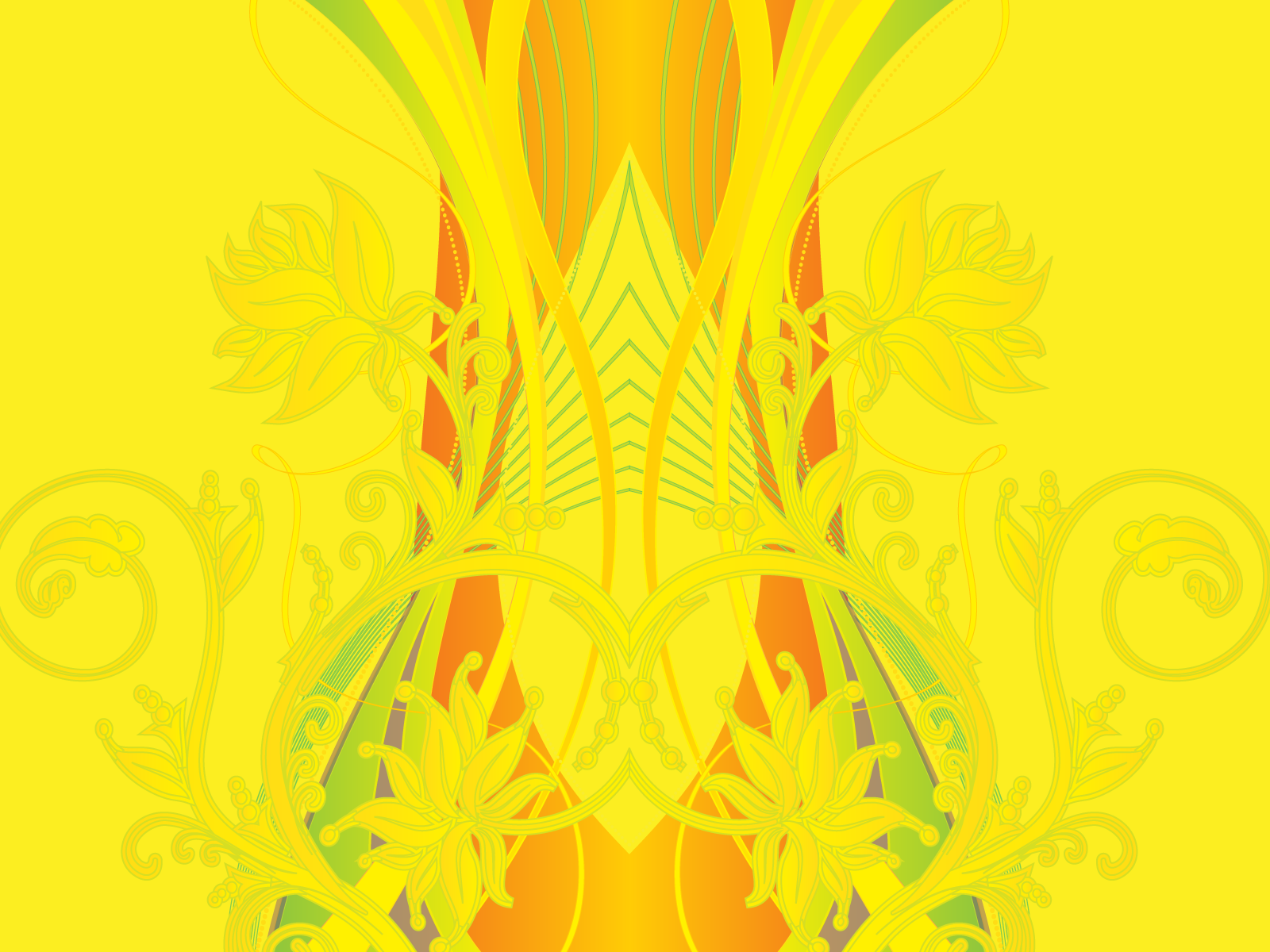 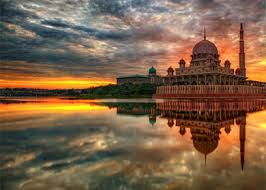 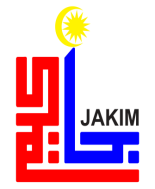 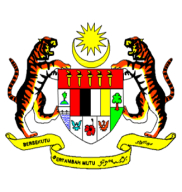 KHUTBAH MULTIMEDIA JAKIM
اَللّهُمَّ أَنْزِلِ الرَّحْمَةَ وَالسَّكِيْنَةَ وَالسَّلاَمَةَ وَالْعَافِيَةَ عَلَى مَلِكِنَا، سري فادوك بضيندا يغ دفرتوان اضوغ مَوْلاَنَا الْمَلِكُ الْمُعْتَصِمُ بِاللهِ مُحِبُّ الدِّيْنِ توانكو الْحَاجَّ عَبْدَ الْحَلِيْمِ مُعَظَّمْ شَاهُ إِبْنَ الْمَرْحُوْمِ اَلْسُّلْطَانِ بَدْلِي شَاهُ، راج فرمايسوري اضوغ سلطانة حاجة حامينة وَعَلَى كُلِّ بَنَاتِهِ وَقَرَابَتِهِ.
Ya Allah limpahkanlah rahmat, ketenangan, keselamatan dan kesihatan ke atas Raja kami,
SERI PADUKA BAGINDA YANG DIPERTUAN AGONG MAULANA AL-MALIK 
AL-MU’TASIM BILLAHI MUHIBBUDIN TUANKU AL-HAJ ABD AL-HALIM MUADZZAM SHAH IBN AL-MARHUM AS-SULTAN BADLI SHAH,
RAJA PERMAISURI AGONG SULTANAH HAJAH HAMINAH DAN 
PUTERI-PUTERI SERTA KERABAT-KERABAT DI RAJA SEKALIAN.
31
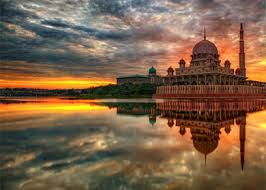 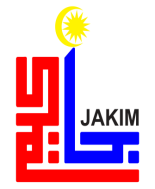 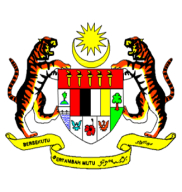 KHUTBAH MULTIMEDIA JAKIM
اَللّهُمَّ اجْعَلْ مَالِيْزِيَا وَسَائِرَ بِلاَدِ الْمُسْلِمِيْنَ طَيِّبَةً آمِنَةً مُطْمَئِنَّةً رَخِيَّةً. اللَّهُمَّ سَلِّمْ بِلاَدَنَا مِنَ المُفسِدِينَ وَطَهِّرهَا مِنَ المُتَطَرِّفِينَ وَوَفِّقنَا جَمِيعًا لِطَاعَتِكَ وَطَاعَةِ رَسُولِكَ مُحَمَّدٍ صَلَّى اللهُ عَلَيهِ وَسَلَّمَ وَطَاعَةِ مَن أَمَرتَنَا بِطَاعَتِهِ.
Ya Allah jadikanlah Malaysia dan seluruh negara umat Islam dalam keadaan aman, tenang dan makmur. Ya Allah selamatkan negara kami daripada golongan yang melakukan kerosakan, dan bersihkannya daripada golongan yang melampaui batasan dan perbaiki jalan kami dalam mentaati-Mu, Rasul-Mu dan mereka yang engkau perintah kami mentaatinya.
32
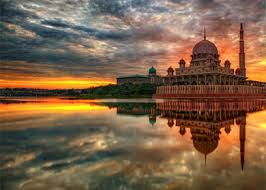 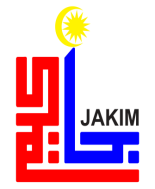 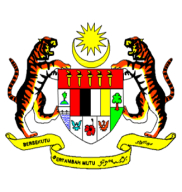 KHUTBAH MULTIMEDIA JAKIM
Ya Allah ya Tuhan kami. Kami memohon agar dengan rahmat dan perlindungan-Mu, negara kami ini dan seluruh rakyatnya dikekalkan dalam keamanan dan kesejahteraan. 
Tanamkanlah rasa kasih sayang di antara kami. 
Kekalkanlah perpaduan di kalangan kami. 
Semoga dengannya kami sentiasa hidup aman damai makmur dan selamat sepanjang zaman.
33
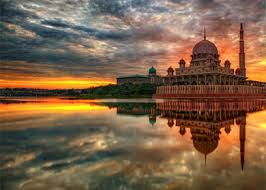 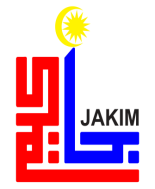 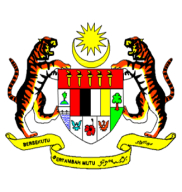 KHUTBAH MULTIMEDIA JAKIM
ﯫ ﯬ ﯭ ﯮ ﯯ ﯰ ﯱ ﯲ ﯳ ﯴ ﯵ ﯶ ﯷ ﯸ ﯹ ﯺ
Ya Tuhan kami, janganlah engkau mengubah hati kami selepas Engkau memberi hidayah kepada kami dan kurniakanlah kami rahmat di sisiMu sesungguhnya Engkaulah Maha Pemberi
34
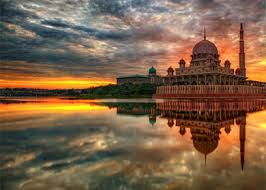 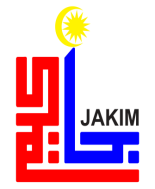 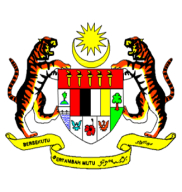 KHUTBAH MULTIMEDIA JAKIM
ﯜ ﯝ ﯞ ﯟ ﯠ ﯡ ﯢ ﯣ ﯤ ﯥ ﯦ
Ya Allah, Ya Tuhan kami, anugerahkanlah kami dengan kebaikan di dunia dan di akhirat, serta jauhilah kami daripada azab api neraka.
35
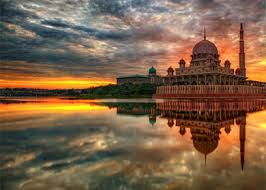 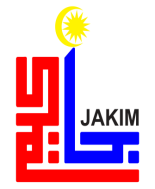 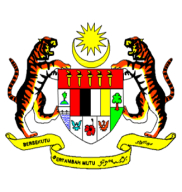 KHUTBAH MULTIMEDIA JAKIM
ﭻ ﭼ ﭽ ﭾ ﭿ ﮀ ﮁ ﮂ ﮃ ﮄ ﮅ ﮆ ﮇ ﮈ ﮉ ﮊ ﮋ
فَاذْكُرُوا اللهَ الْعَظِيْمَ يَذْكُرْكُمْ وَاشْكُرُوهُ عَلَى نِعَمِهِ يَزِدْكُمْ
 وَاسْأَلُوهُ مِنْ فَضْلِهِ يُعْطِكُمْ وَلَذِكْرُ اللهِ أَكْبَرُ، وَاللهُ يَعْلَمُ مَا تَصْنَعُونَ.
36